High Current Pulse  Generator for the Application of Transcranial Magnetic Stimulation
SDDEC04
Advisor:
Professor Mani Mina
Clients: 
Priyam Rastogi, Jayaprakash Selvaraj, Neelam Prabhu-Gaunkar
Team Members;
Curtis Richards, Yan Wang Brian Krkpatrick, Tania Alvarado, Abdul Bahashwan, Jonathan Rothfus
1
[Speaker Notes: Chuck]
Sub-Teams
Power Circuit:
Curtis Richards, Tania Alvarado, Abdul Bahashwan
Rectification Circuit:
Yan Wang, Brian Kirkpatrick, Abdul Bahashwan
Micro-Controller Team:
Jonathon Rothfus, Brian Kirkpatrick
Chassis Team:
Tania Albarado, Yan Wang, Curtis Richards
SDDEC04
2
[Speaker Notes: Chuck]
Block Diagram of Circuit
Wall Outlet/ 
Input
Rectification Circuit
Power Circuit
Output/
Coils
SDDEC04
Micro-Controller
3
[Speaker Notes: Brian]
Functional Requirements
Peak Current 2000 Amperes Sustained for 400 Microseconds
Rise or Fall Time of 100 Microseconds
Machine Powered by a 120Vrms Wall Outlet
10 Pulses a Minute
Graphical User Interface (G.U.I)
Machine can Accept a Wide Range of Inductive Coil Designs
SDDEC04
4
[Speaker Notes: Yan]
Non-Functional Requirements
Multiple Rectifiers are Available for Backup in the Event of Damage
User Friendly G.U.I. 
Heavy Duty Chassis
Built in Analog Voltmeter
Fans to Increase Circuit Cooling
Less Expensive than Similar Generators on the Market
SDDEC04
5
[Speaker Notes: Abdul]
Market Survey and Cost Analysis
Cost Calculations Include Components and Labor Overhead 
Benchmarked Machine is Based off of Devices Currently used for Lab Testing
Estimated Cost Reduction of 90% per unit
SDDEC04
6
[Speaker Notes: Abdul]
Micro-Controller
Essential Functionality
Relay Control
IGBT Control 
Desired Functionality
Switch Waveform Types
Switch Current Levels
Monitor IGBT Temperature
SDDEC04
7
[Speaker Notes: Jon]
Micro-Controller System Diagram
SDDEC04
8
[Speaker Notes: Jon]
G.U.I. Concept
SDDEC04
9
[Speaker Notes: Jon]
Power Circuit
SDDEC04
10
[Speaker Notes: Chuck]
Rectification Circuit
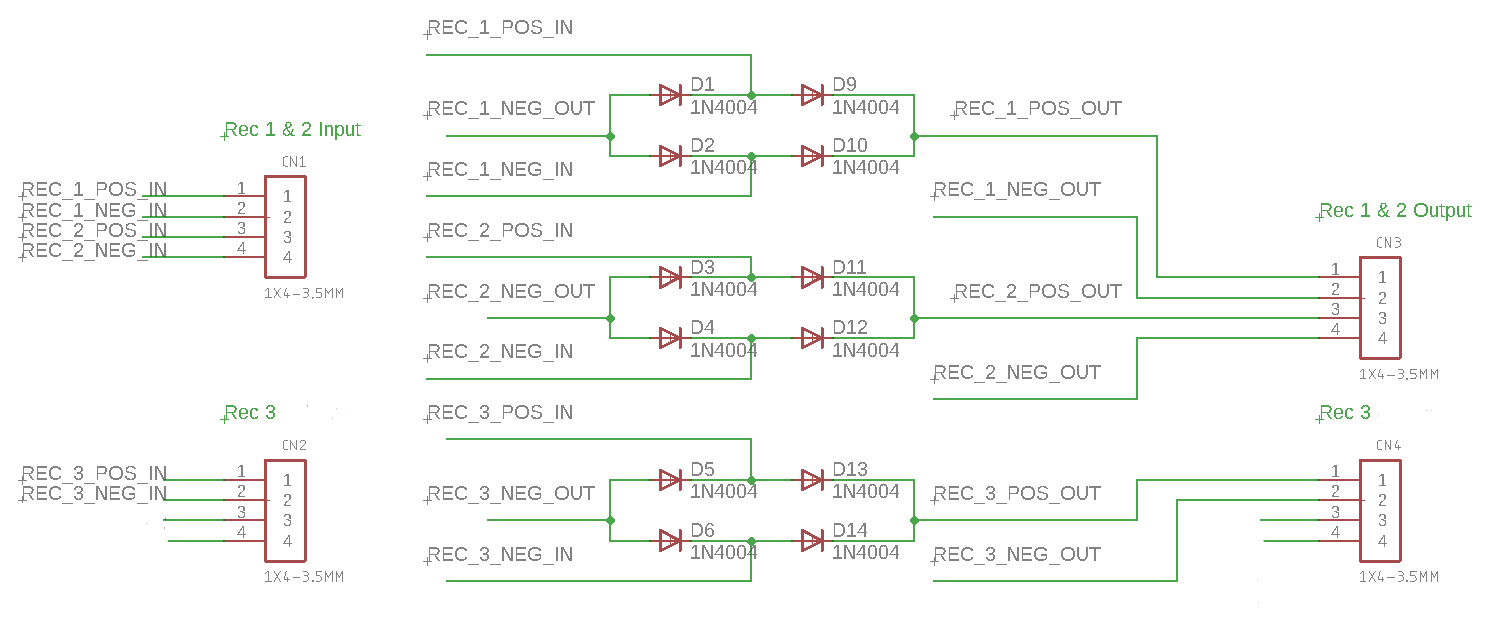 SDDEC04
11
[Speaker Notes: Brian]
Technical Challenges
The Secondary and Primary Coils of the Transformer were Electrostatically Isolated
Mounting of Capacitors
Resistor Size
SDDEC04
12
[Speaker Notes: Abdul]
Operational Testing Overview
Test to Ensure Everything                                                       was Working as Designed
No Unforeseen Issues                                                                      with Components
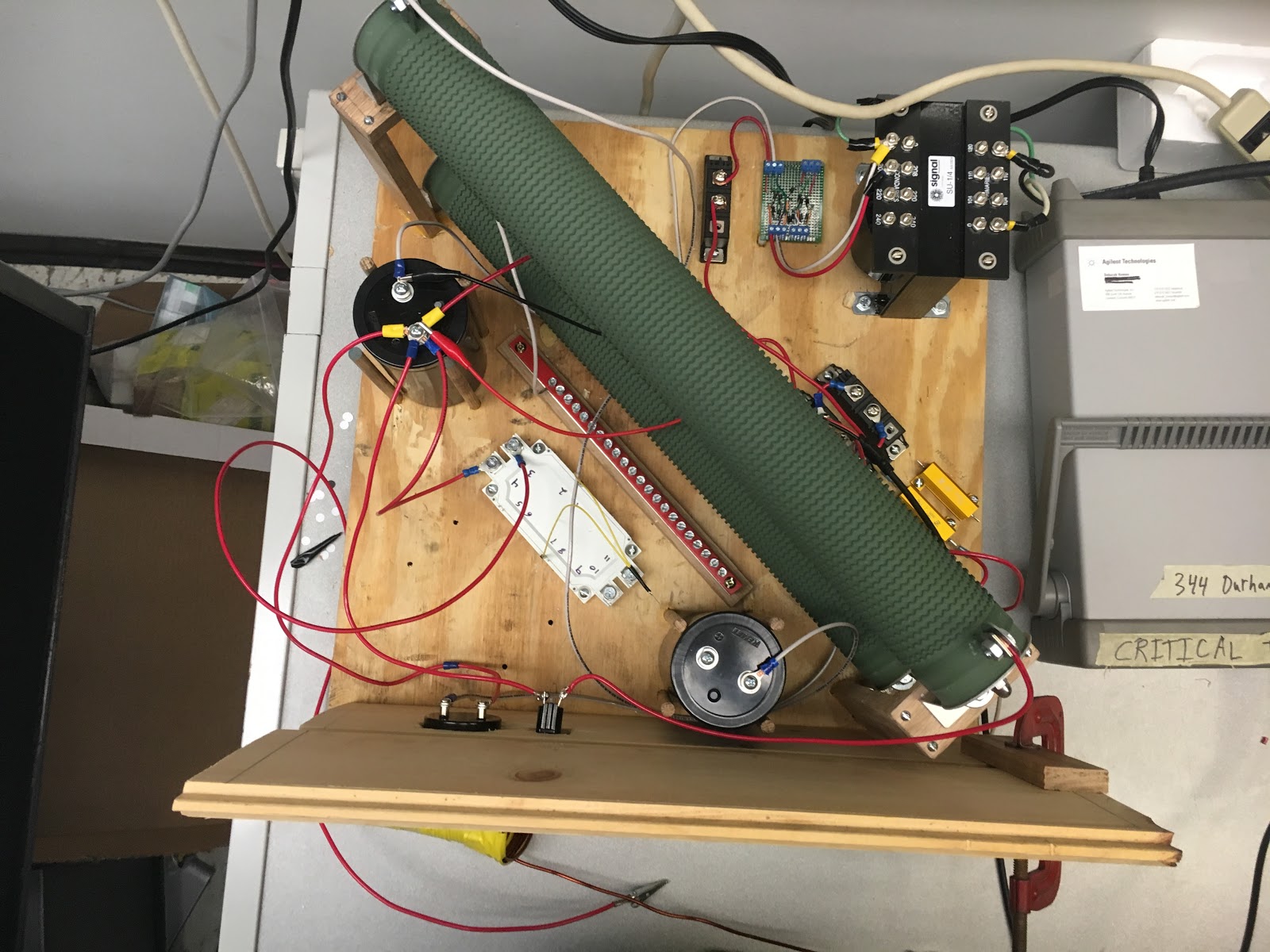 SDDEC04
13
[Speaker Notes: Yan]
Capacitor Testing
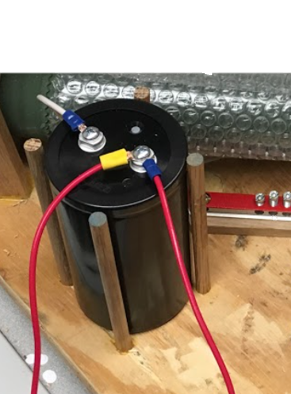 Successfully Charged the Capacitor through			 the Rectification Circuit to 240 V
Accurately Measured the Voltage of 			the Capacitor with an Analog Voltmeter 			        and Digital Multimeter
Charging Time is Approximately 10 seconds
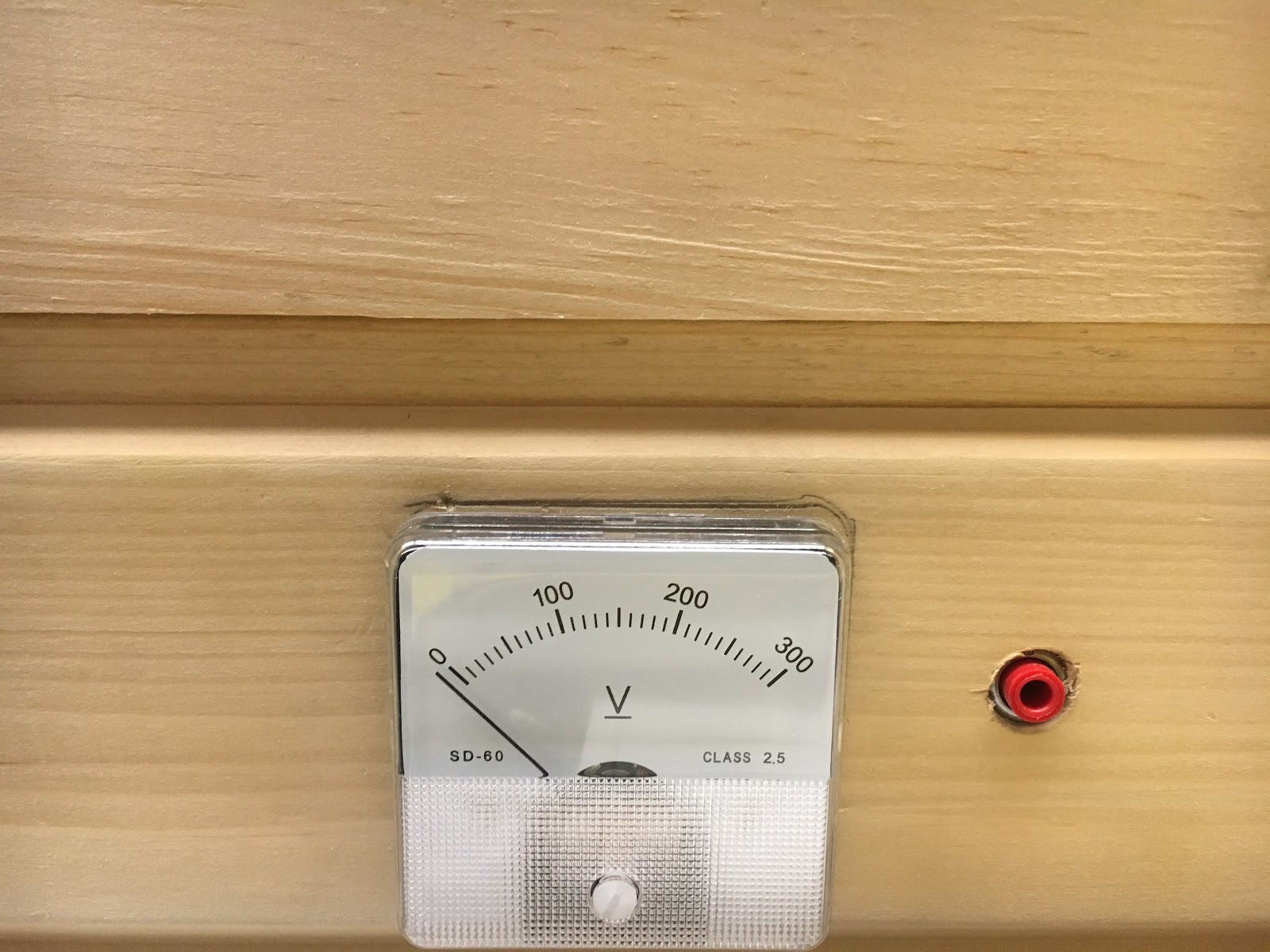 SDDEC04
14
[Speaker Notes: Yan]
Rectification Testing
Each of Our Rectification Circuits have been Tested without any Faults
Tested Individually Using Function Generator, Oscilloscope, and Voltmeter
SDDEC04
15
[Speaker Notes: Yan]
IGBT Testing
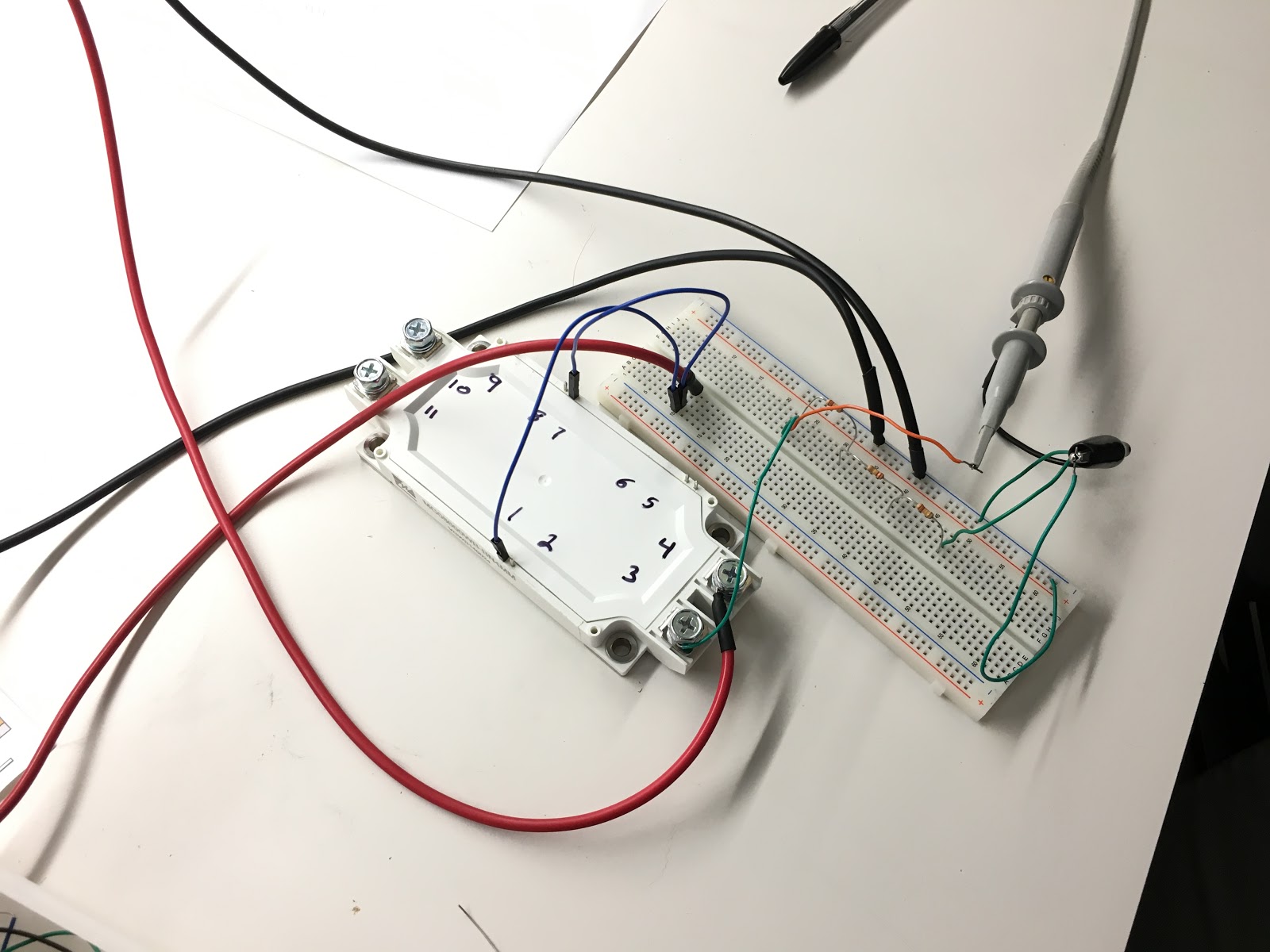 Sent a Square Wave into the Gate 			        with a D.C. Source as Input and 			            Recorded the Output with the use of an Oscilloscope
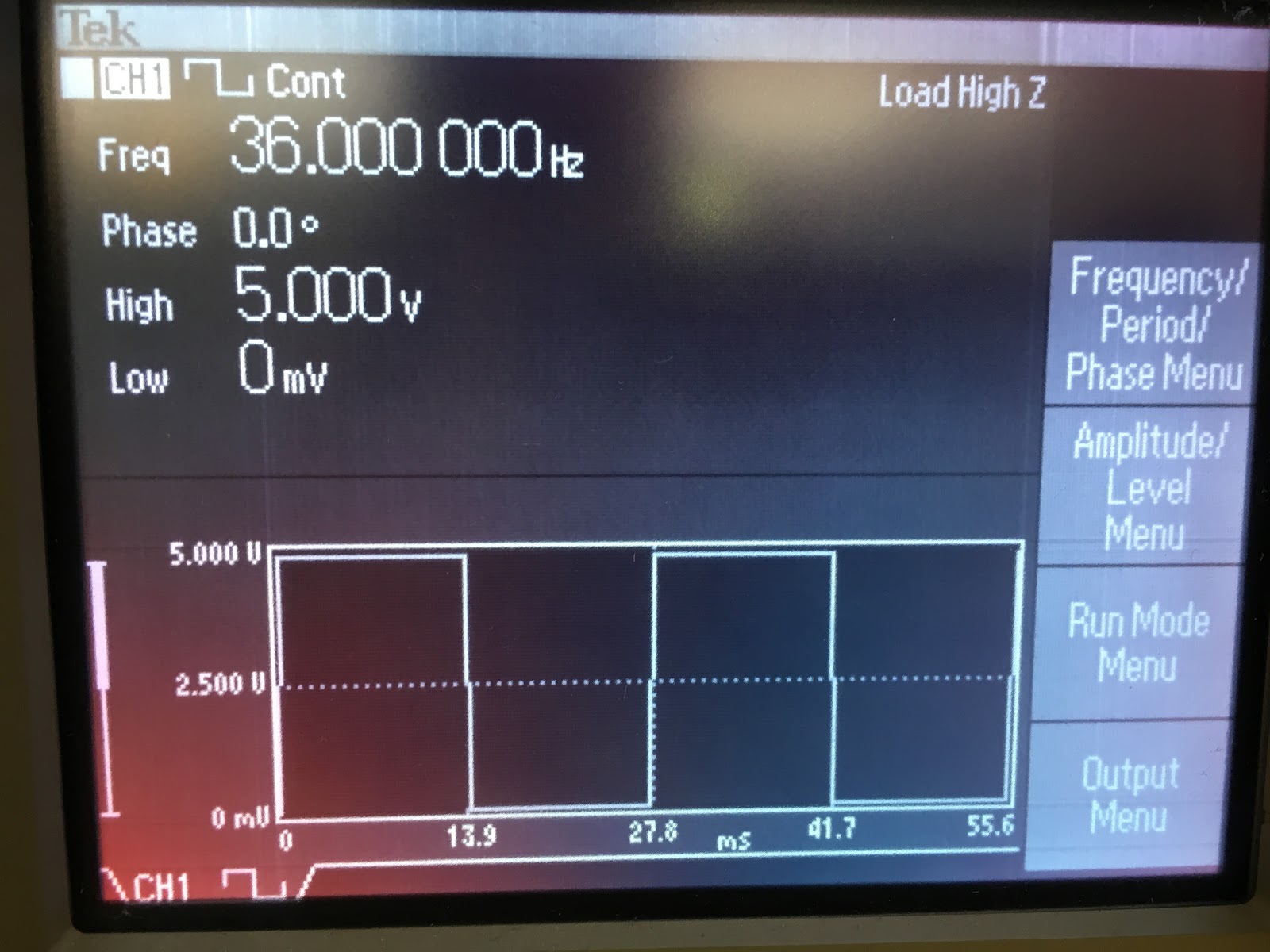 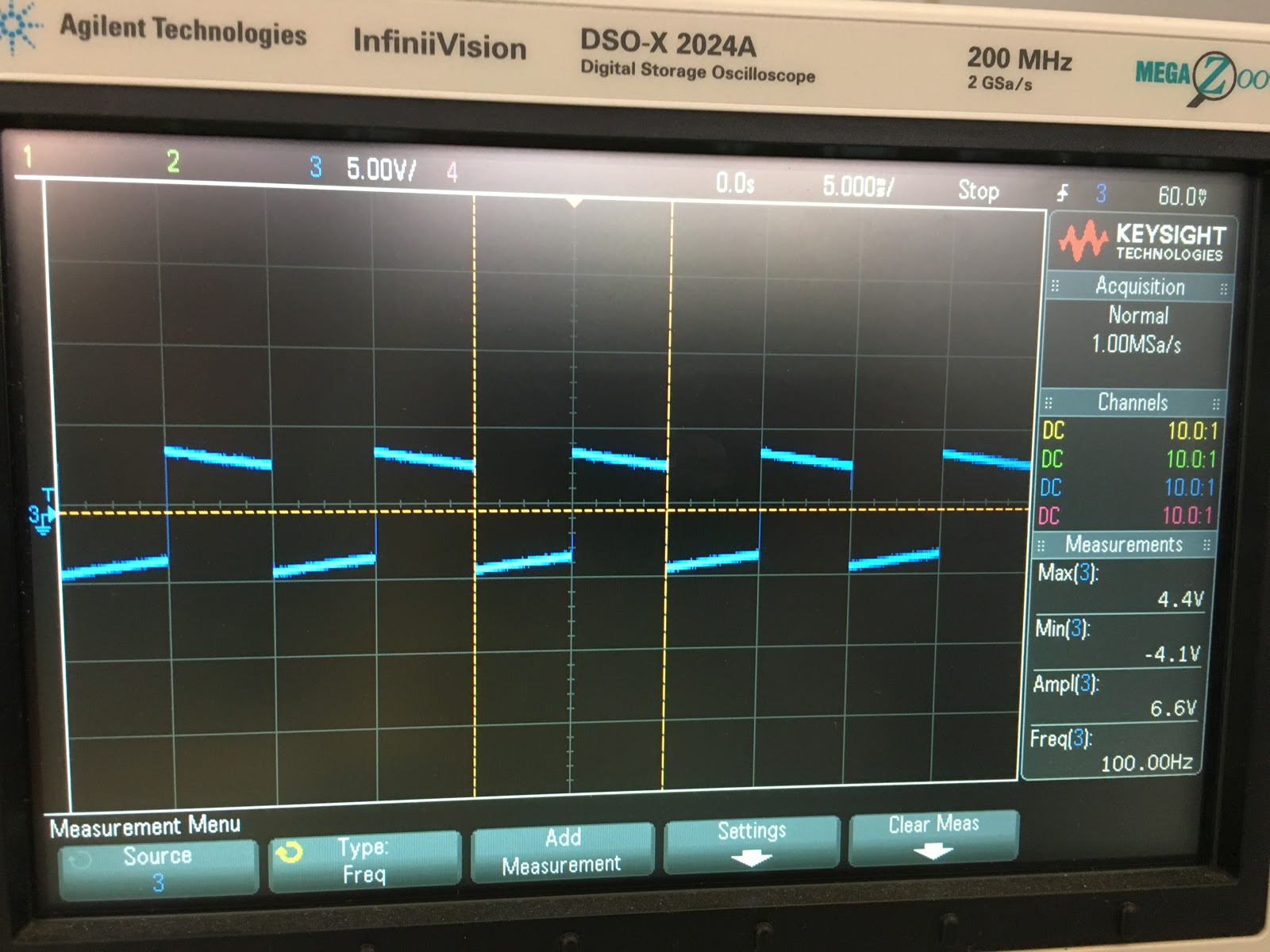 SDDEC04
16
[Speaker Notes: Tania]
Output
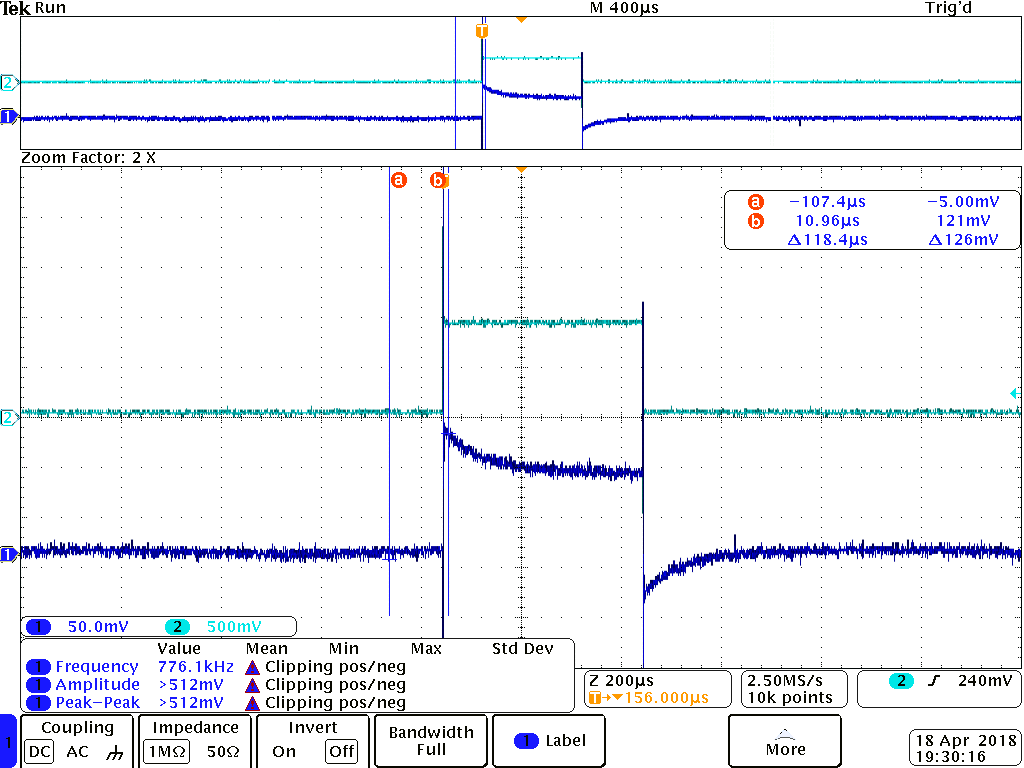 SDDEC04
17
[Speaker Notes: Tania & Chuck]
Project Milestones & Schedule
Circuit Design 
Completed Week 8
Components and Budget 
Approved Week 9
Components Received 
Week 11
Circuit Wiring 
Completed Week 14
Operational Testing 
Completed Week 15
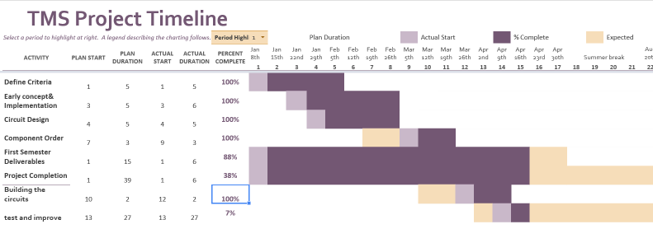 SDDEC04
18
[Speaker Notes: Yan]
Fall Schedule
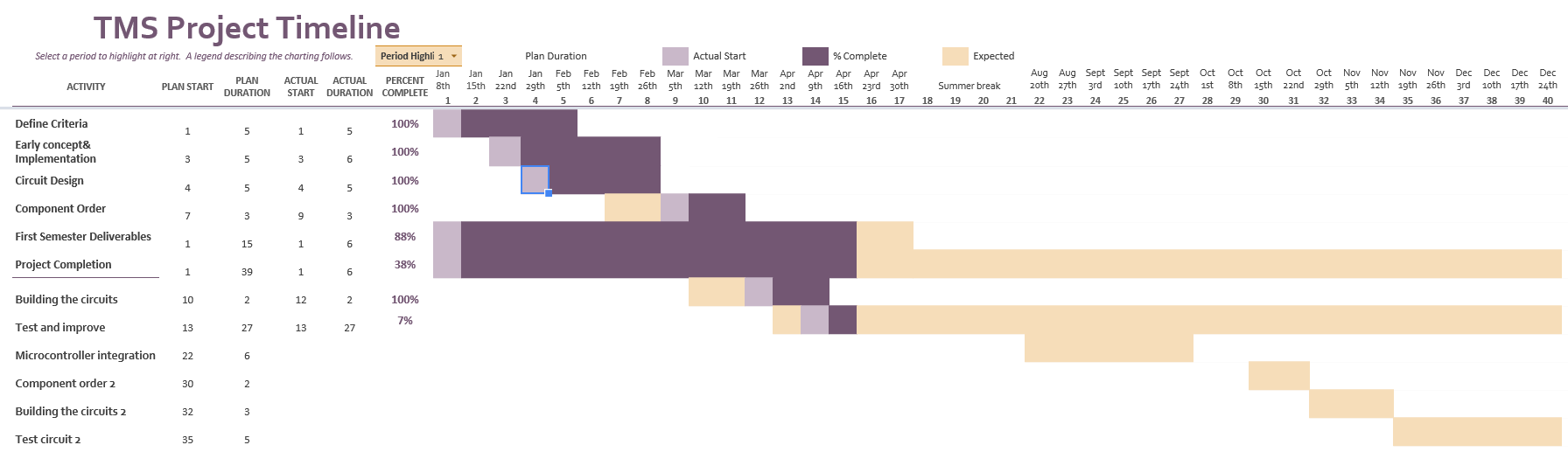 SDDEC04
19
[Speaker Notes: Brian]
Questions
SDDEC04
20
Project Name: High Current Pulse Generator for the use of Transcranial Magnetic Stimulation.
Start Date: January, 14 2018    End Date: Dec 12, 2018 24, 2017
Executive Summary
Block Diagram:
Functional Requirements: 
Peak Current 2000 Amperes Sustained for 400 Microseconds
Rise or Fall Time of 100 Microseconds
Machine Powered by a 120Vrms Wall Outlet
10 Pulses a Minute
Graphical User Interface (G.U.I)
Machine can Accept a Wide Range of Inductive Coil Design
Define:
Rectification Circuit
Wall Outlet
Power Circuit
Output/
Coils
Micro-Controller
Non-Functional Requirements: 
Multiple Rectifiers are Available for Backup in the Event of Damage
User Friendly G.U.I. 
Heavy Duty Chassis
Built in Analog Voltmeter
Fans to Increase Circuit Cooling
Less Expensive than Similar Generators on the Market
Output:
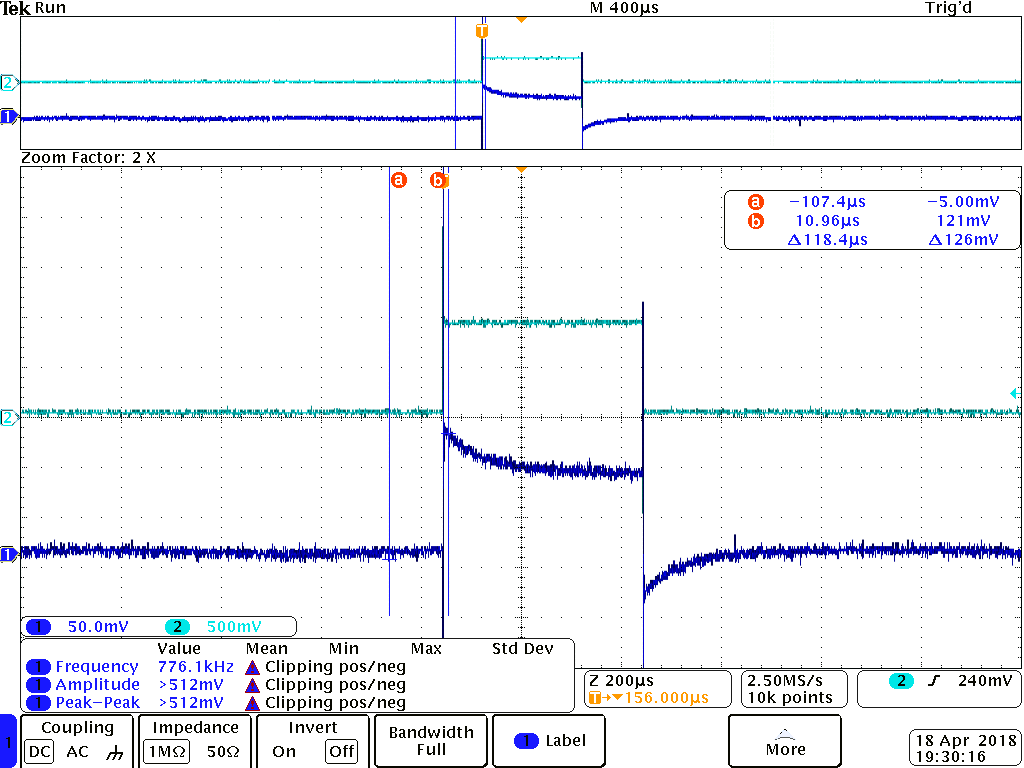 SDDEC04
Next Semester;
Team Members: Advisor: Professor Mani Mina
Clients:  Priyam Rastogi, Jayaprakash Selvaraj, Neelam Prabhu-Gaunkar
Team: Curtis Richards, Yan Wang, Brian Kirkpatrick, Tania Alvarado, Abdul Bahashwan, Jonathan Rothfus
Integrate Controlling Circuit
Build and Test Biphasic Machine
21
SDDEC04